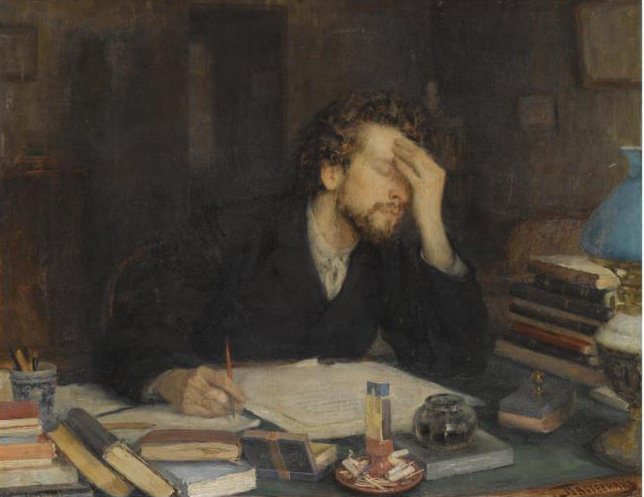 Writing an Effective Grant Application
Dr. Leigh Anne Allwood Newhook
Associate Professor of Pediatrics
Memorial University
This Photo by Unknown Author is licensed under CC BY-NC-ND
overview
Tips on writing clearly and effectively

Grant writing

Examples
importance
checklist
beginning the process
types of grants
Government (CIHR, NSERC)
Industry (investigator initiated)
Foundations (Charities, Hospitals)
University
Career development
Seed Funding
Team Development Funding
Bridge Funding
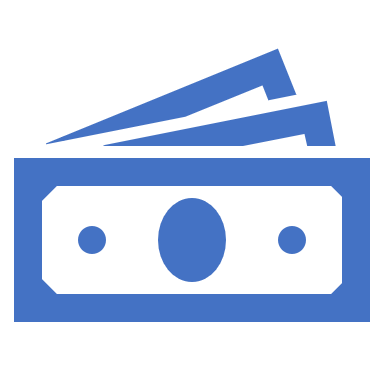 grant writing
Emphasis varies depending on type of grant

career development: training plan, probability of future success

Larger grants: past work, preliminary data, feasibility, research strategy

Investigator Industry: needs to have benefits to the company’s objectives
grant writing
Format and emphasis may vary but the following are the same:

Clarity in writing
Strong hypotheses
Carefully considered research plan
Discussion of expected result, limitations, potential problems, alternate strategies

Single page summary of SPECIFIC AIMS
writing tips
PASSIVE VOICE


patients were asked to provide

measurements of ferritin were made in duplicate
ACTIVE VOICE


patients provided…

we measured ferritin in duplicate
writing tips
preparing the grant
Review the agency's website, annual report 

contact program officer 

Review what was previously awarded

Most often the reviewer is NOT an expert in the field therefore write clearly so a non-expert can understand your reasoning
Usually volunteers, over-committed, over-worked
specific aims
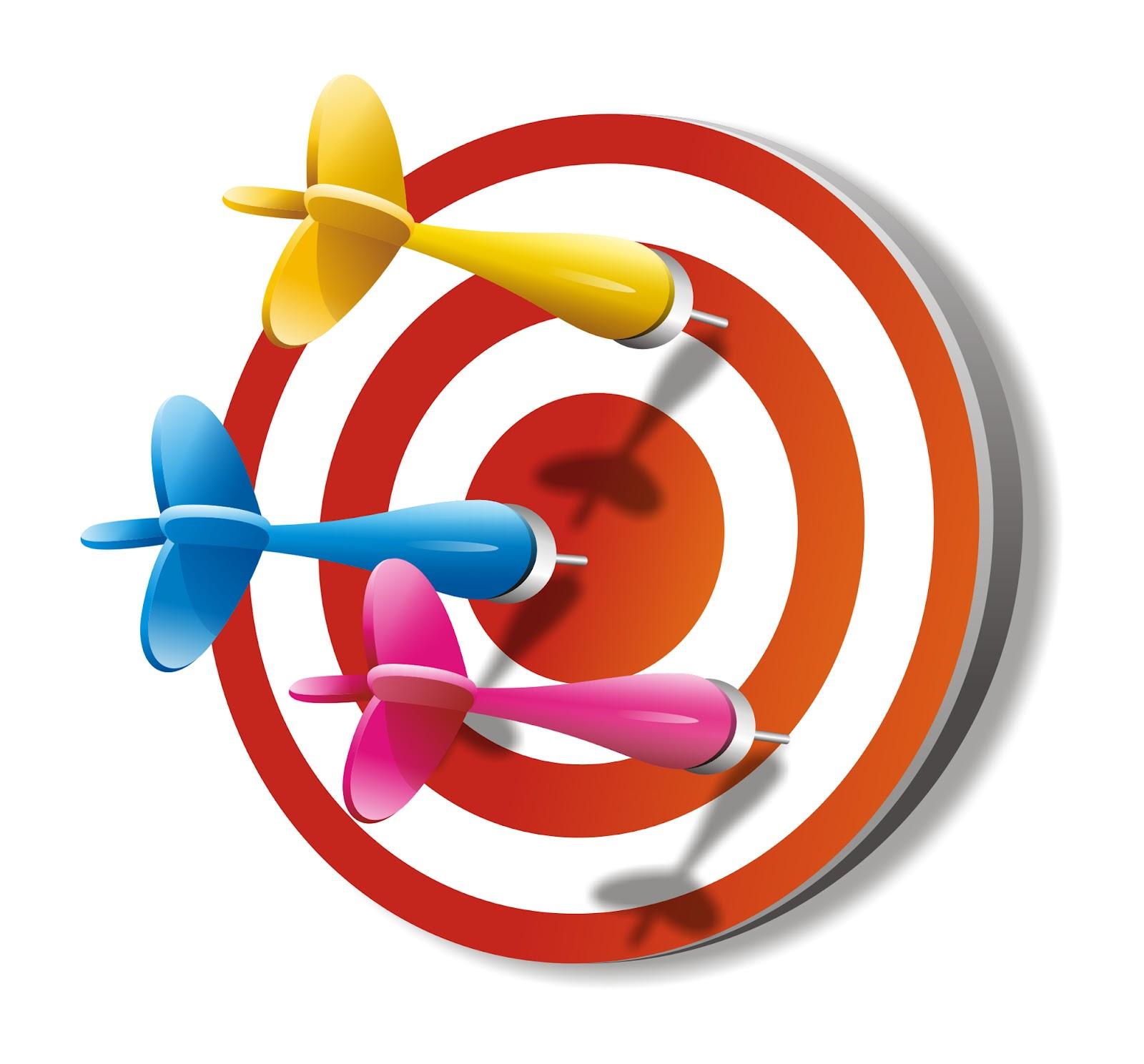 Most grants require a short summary

Spend ++++ time on this section as it is the most important part of the application
details matter
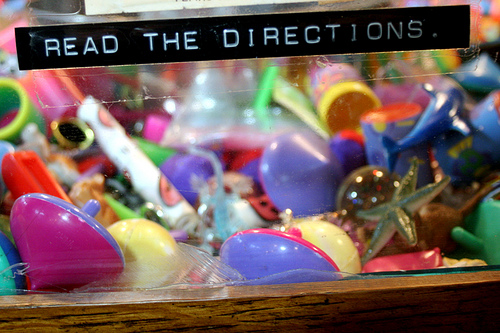 Read instructions carefully

Sometimes minor mistakes are why a grant is rejected
CV in draft
Wrong font/size
Deadline
Page/word limits

Make it easy on the eyes
White space (no crowding)
Use figures and tables
Judicious use of bold, underline, italics
This Photo by Unknown Author is licensed under CC BY-NC-SA
review criteria
research strategy (for clinical research) make sure to address:
Study population
Exposure (or treatment)
Outcomes
Covariates: 
secondary variables that can affect the relationship between the dependent variable and other independent variables of primary interest
Methods of obtaining data
Statistic approach, sample size, power
Expected findings, interpretation
Limitations, challenges, solutions
review
Spend a lot of time on the AIMS section
Write clearly and ask peers to review
Pay attention to specific instructions
Make grant easy to read and pleasing to the eye
Questions?
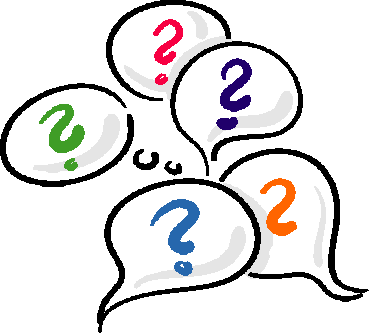